ACTIVITÉ D’APPRENTISSAGE PAR LES PAIRS : MISSION DES AGENCES / AUTORITÉS PARTICIPANTES ET DE LEURS ACTIVITÉS D’AQ EXTERNE

Lundi 17 Février 2025
Agence Nationale d’Assurance Qualité de l’Enseignement Supérieur et de la Recherche du Niger (ANAQ-Sup)
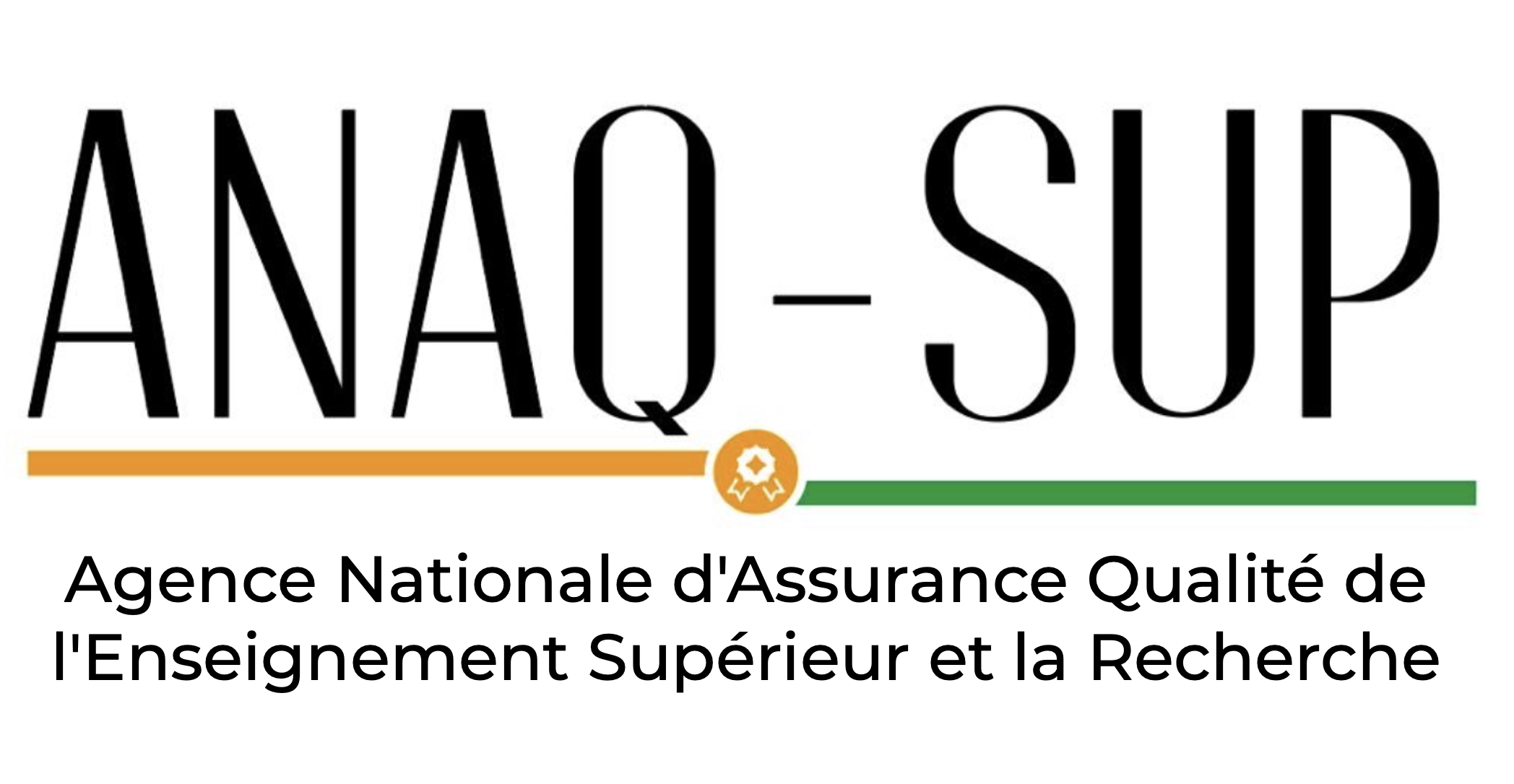 Statut : 
Etablissement Public à caractère Administratif (EPA), doté de la personnalité morale et de l'autonomie financière et de gestion.

Activités principales :
 Evaluation des EES et de leurs offres de formation ;
 Formations ;
Appui conseils.
Agence Nationale d’Assurance Qualité de l’Enseignement Supérieur et de la Recherche du Niger (ANAQ-Sup)
Missions 
Elaborer des Normes et Standards qualités ;
Accompagner des EES dans la mise en place de procédures internes d’assurance qualité ; 
Procéder à des évaluations régulières des EES, de leurs filières et de la recherche ; 
Formuler des suggestion en vue de l’amélioration de l’ES aux décideurs 
Etc.
Agence Nationale d’Assurance Qualité de l’Enseignement Supérieur et de la Recherche du Niger (ANAQ-Sup)
BUT DES ACTIVITÉS D’AQ EXTERNE
Garantir la qualité de l'enseignement supérieur au Niger ;
Renforcer la crédibilité des diplômes nigériens ;
Harmoniser les pratiques pédagogiques avec les standards internationaux;
Assurer la mobilité des apprenants ;
Améliorer la gouvernance des établissements ;
Promouvoir l'excellence académique.
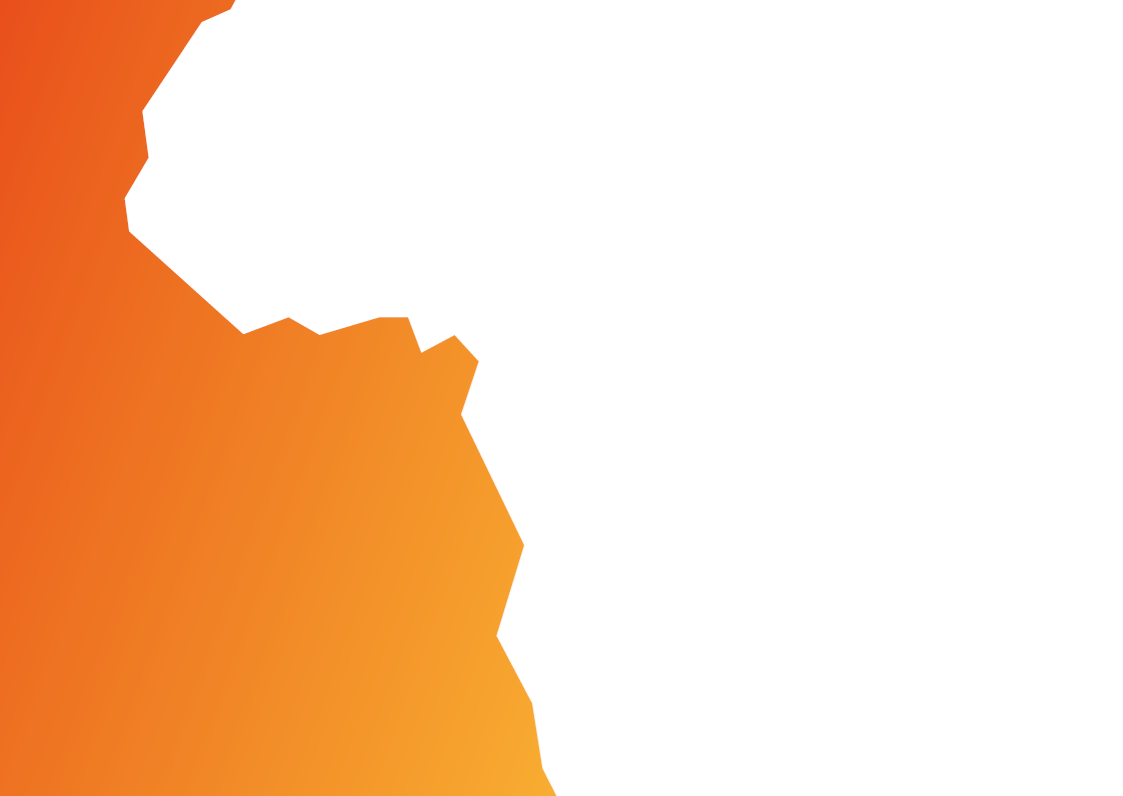 MERCI !
Plus d’informations sur